Eufrazijeva bazilika
Mia Marin , Gita Rogulj , Filip Bućan , Marta Mateta , Petar Grbavac
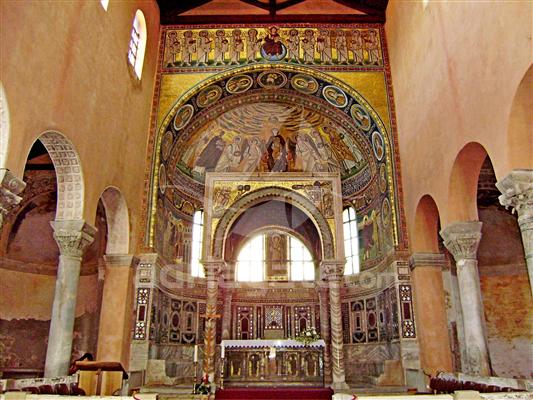 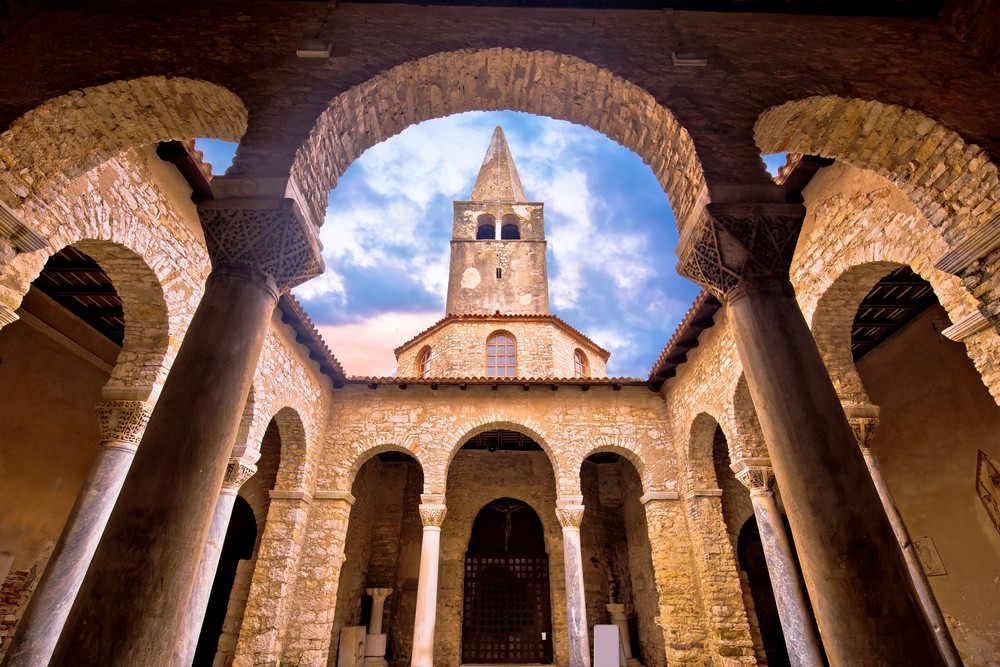 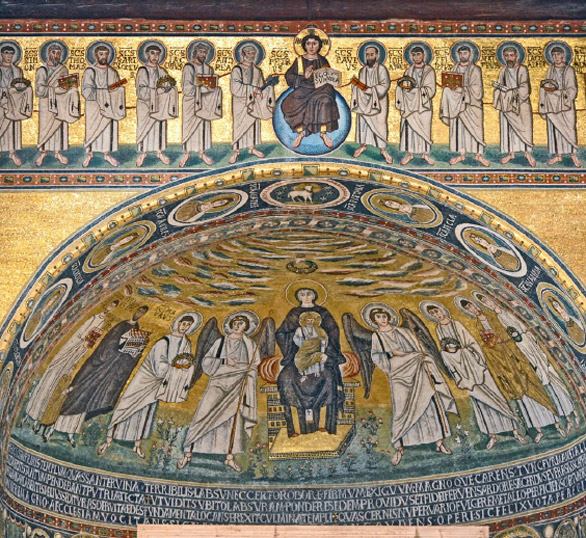 OSNOVNO
-Kulturna znamenitost grada Poreča
-Izgrađena u 6. stoljeću
-Poznata po mozaicima i natpisima
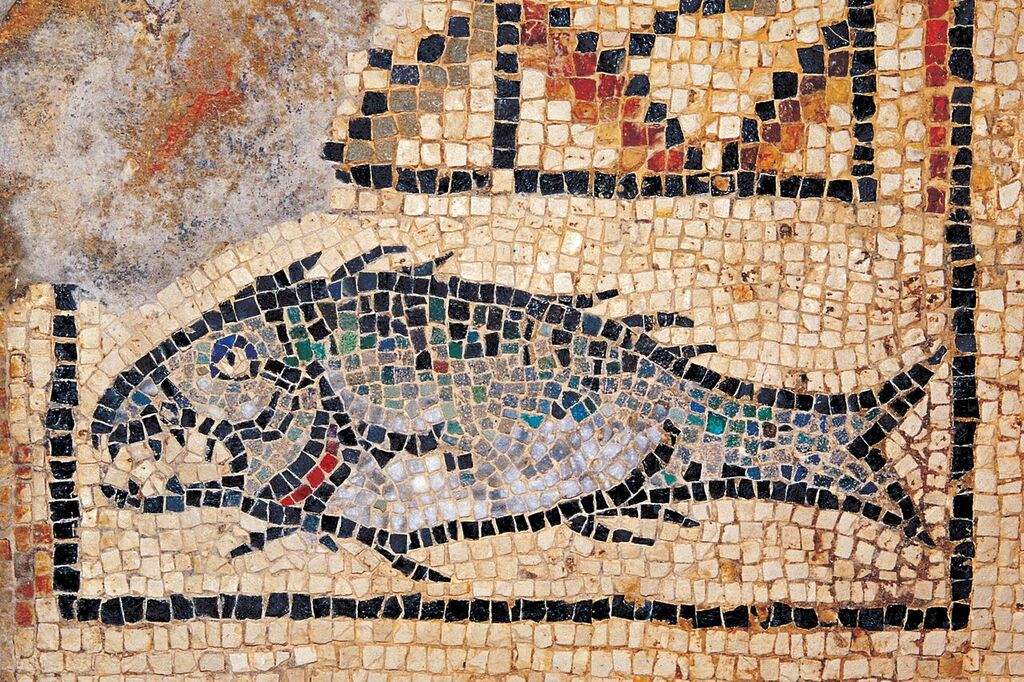 Eufrazijeva bazilika
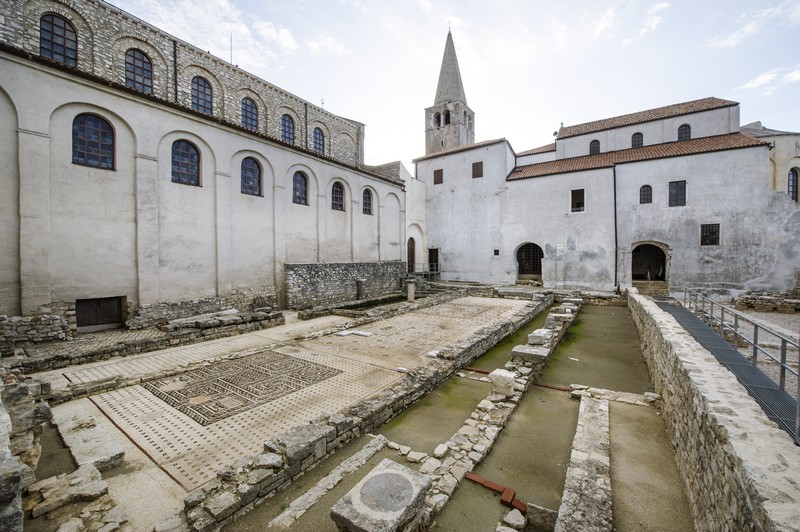 Eufrazijeva bazilika jedna je od najbolje očuvanih ranokršćanskih cjelina i pripada najznačajnijim svjetskim povijesnim spomenicima, zbog čega je 1997. godine uvrštena i na UNESCO-ov popis svjetske kulturne baštine.
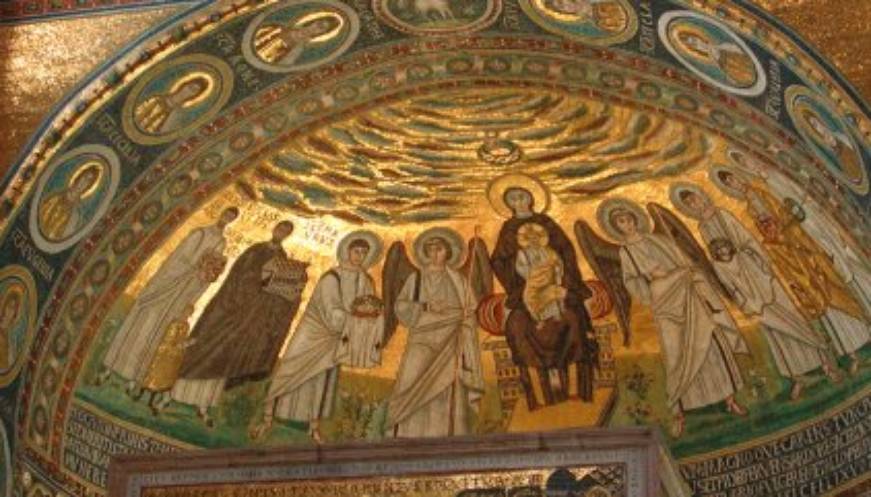 Mozaici
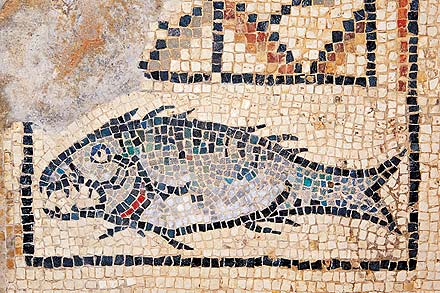 Najveće blago Eufrazijeve bazilike veličanstveni su mozaici kojima je ukrašena glava apsida. Umjetnine izrađene prije petnaestak stoljeća od raznobojnih kamenčića još uvijek ne gube sjaj i svježinu.
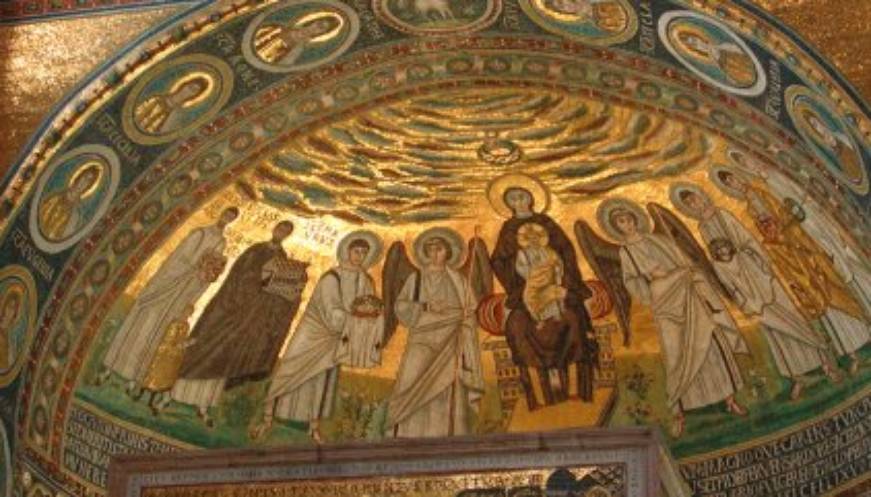 Blještavi mozaici, kojima su oslikani unutrašnjost i pročelje crkve, idu u red najljepših sačuvanih djela bizantske umjetnosti. Mozaicima su iznad apside predstavljeni apostoli s Isusom, u centralnom dijelu tadašnji biskup Eufrazije s maketom bazilike, anđeli čuvari, Djevica Marija s Isusom u krilu, domaći sveci mučenici, posebice sveti Mauro – prvi biskup, potom mučenik i zaštitnik grada Poreča i cijele istarske biskupije.
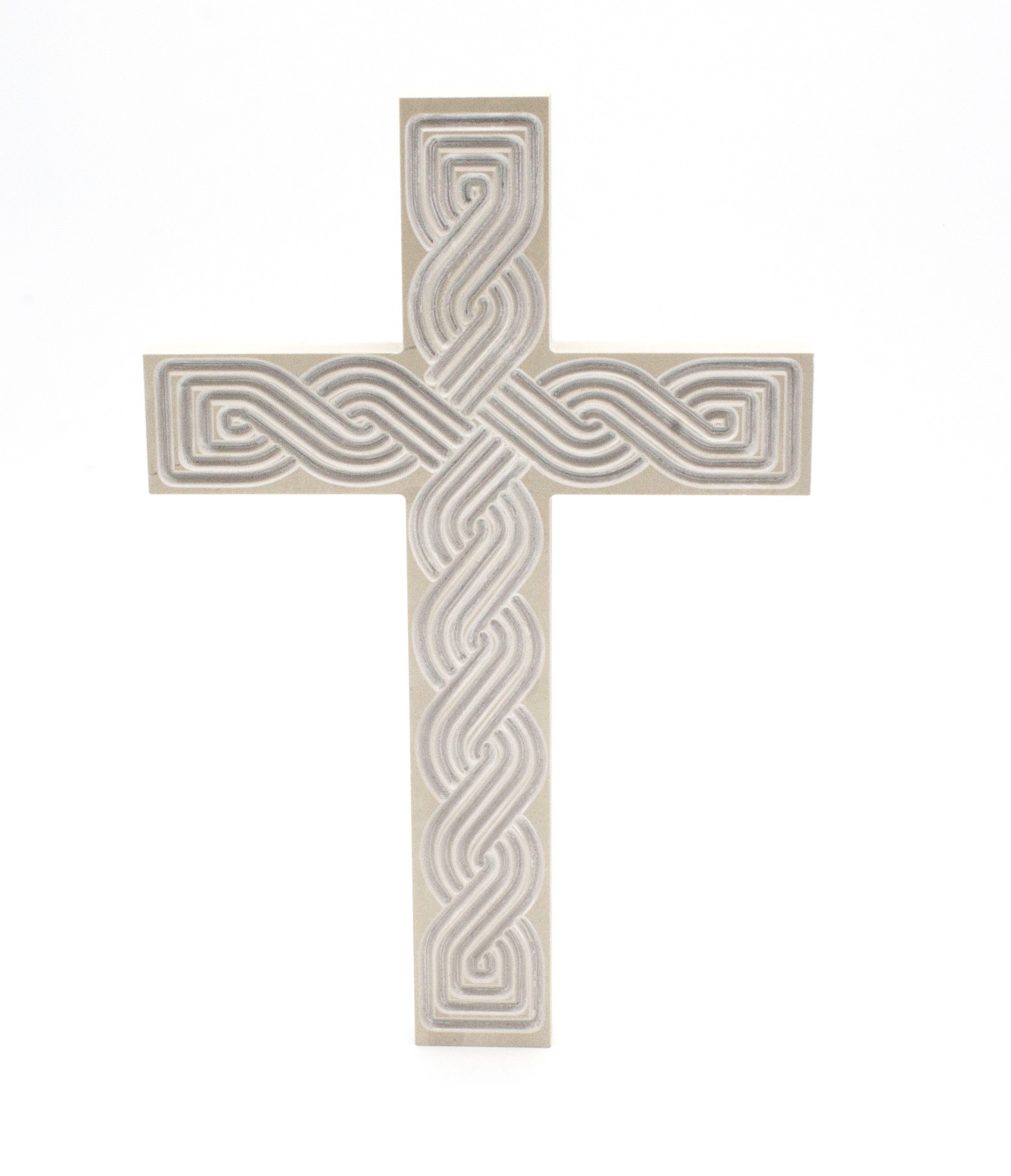 Bazilije Seleucijski

Po njemu je Eufrazijeva bazilika dobila ime.
Bazilije Seleucijski, biskup i crkveni pisac. Bio je biskup Seleukije kad se održavao Kalcedonski sabor, kojem je sam bio sudionikom 451. godine.
TLOCRT
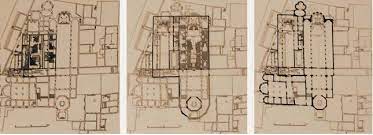 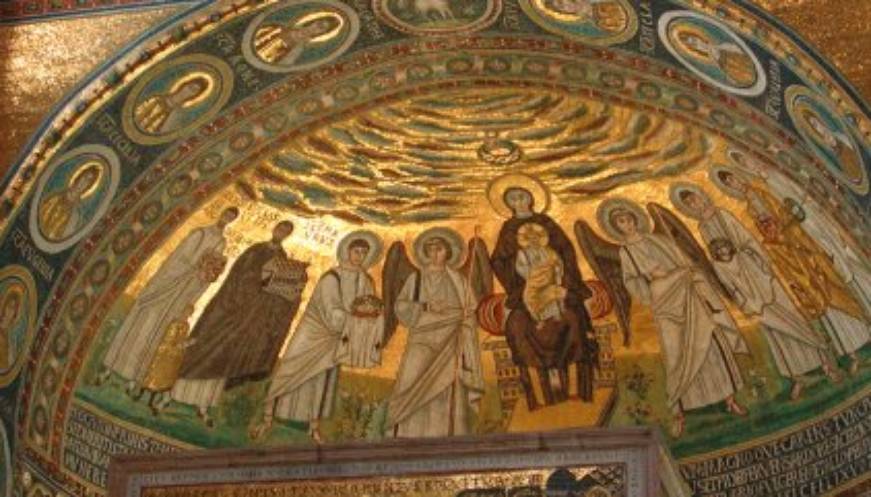 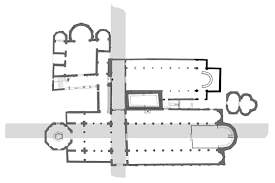 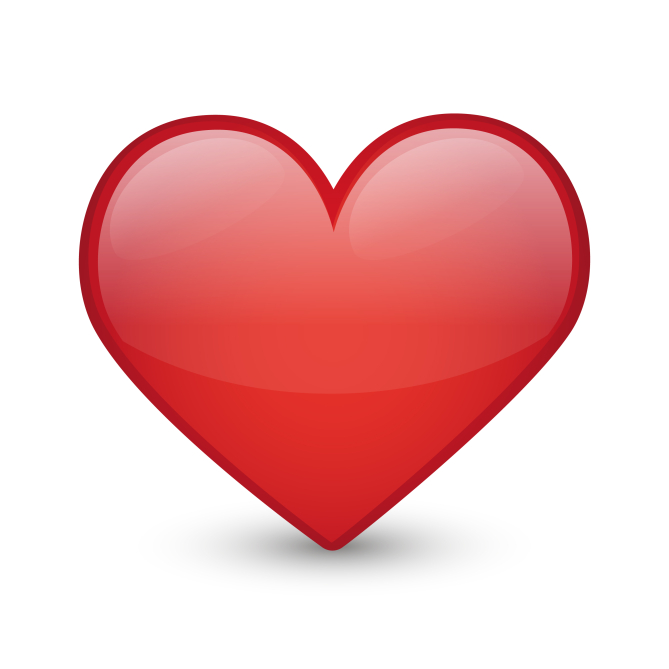 ZANIMLJIVOSTI
Eufrazijeva bazilika, najvrjedniji kulturni spomenik Grada Poreča, sagrađena je na temeljima ranije trobrodne bazilike polovicom 6. stoljeća za vrijeme stolovanja biskupa Eufrazija, prema kojemu je i dobila ime.
JOŠ ZANIMLJIVOSTI
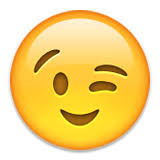 .
Oduvijek su ljudi znali da je Sunce izvor života i da direktno utječe na stanje našeg duha i naš rast i razvoj. Proučavajući astronomske orijentacije mnogih hramova koje su diljem svijeta ostavili naši preci, stručnjaci su potvrdili da su povezane s kretanjem Sunca, ali i drugih nebeskih tijela. Sličnu povezanost sa Suncem nedavno su pronašli arhitekti nakon višegodišnjeg istraživanja u kompleksu Eufrazijeve bazilike u Poreču.
VREDNOVANJE
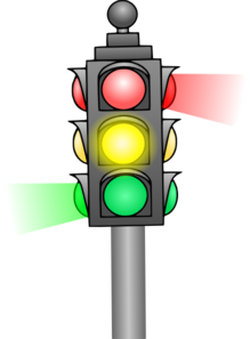 NIJE MI JASNO 


MORAM PONOVITI 


ZNAM SVE
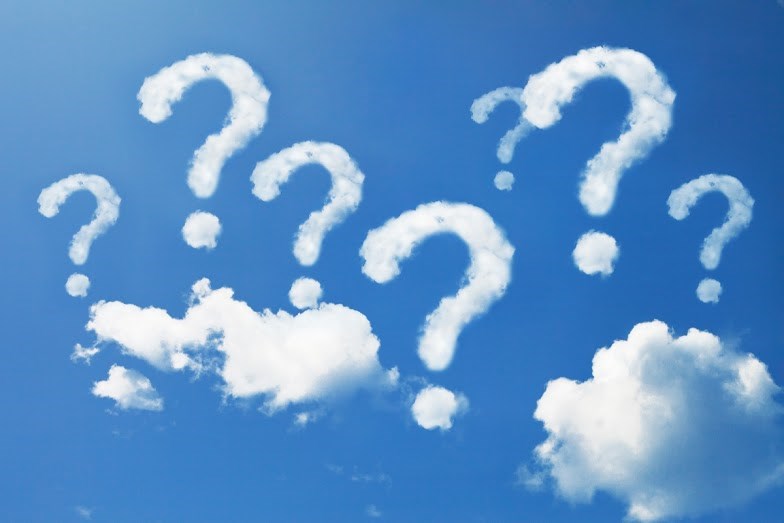 REBUS
EUFRAZIJEVA + PUNO MOZAIKA
MO=BA   A=L
SRETNO MALI ŠTREBERI
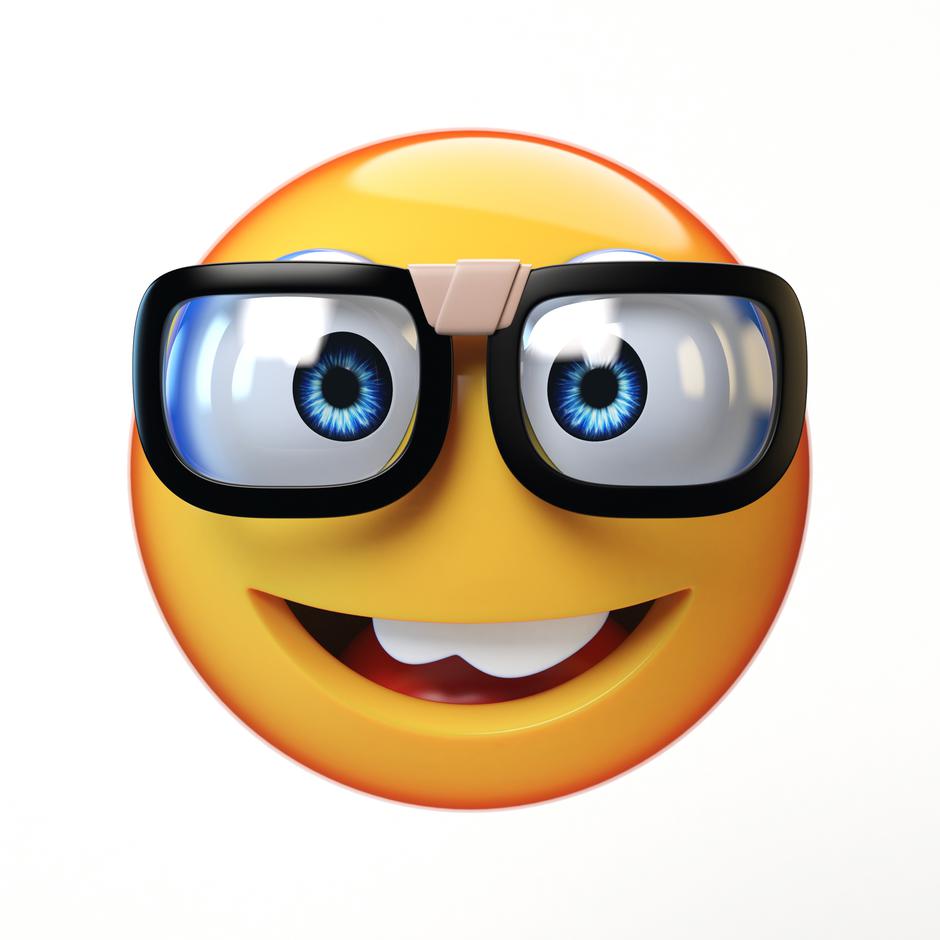 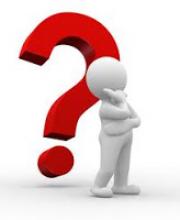 DODATNA IGRA
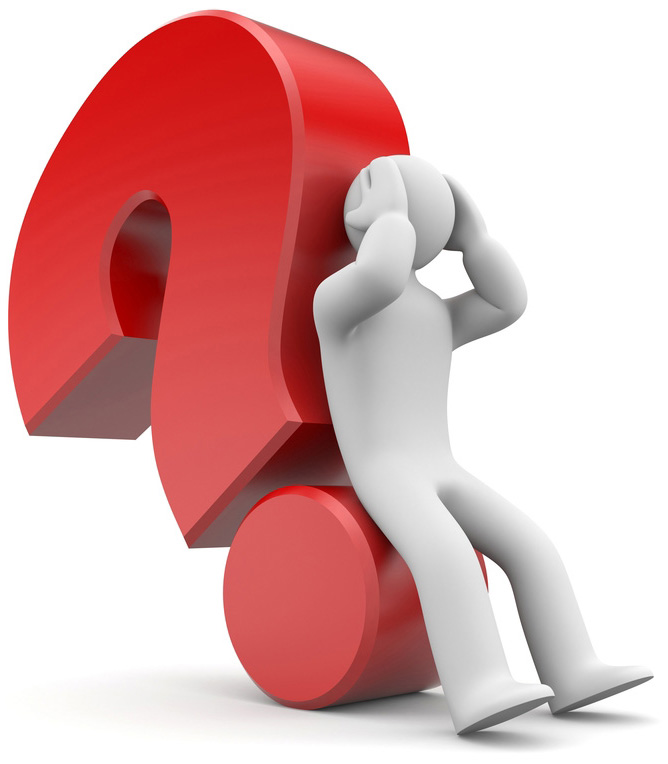 OTKRIJ RIJEČ 


_ _ _ _ _
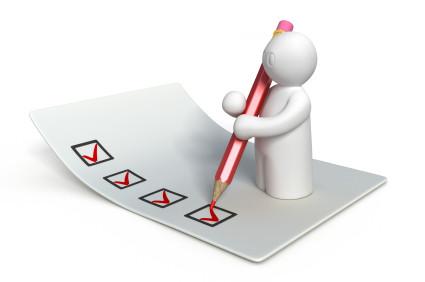 HVALA NA PAŽNJI
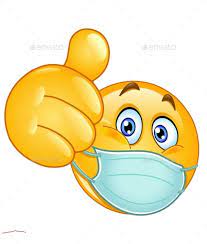 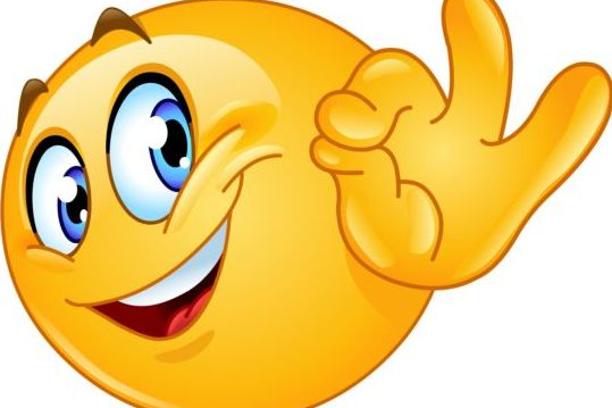